AJAX/XML
Week 9 Session1
20/09/2015
ISCG6420 IWD - AJAX/XML
Contents of This session
Ajax
XmlHttpRequest object
Request
Response
Event
20/09/2015
ISCG6420 IWD - AJAX/XML
What is Ajax?
AJAX = Asynchronous JavaScript and XML.

AJAX is not a new programming language, but a new way to use existing standards.

AJAX allows web pages to be updated asynchronously by exchanging small amounts of data with the server behind the scenes. 
This means that it is possible to update parts of a web page, without reloading the whole page
20/09/2015
ISCG6420 IWD - AJAX/XML
How Ajax works?
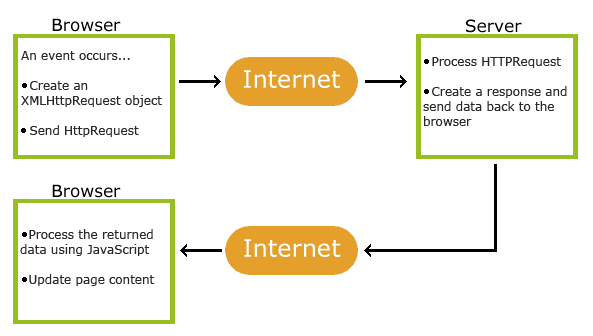 Image from w3schools.com
20/09/2015
ISCG6420 IWD - AJAX/XML
How Ajax works?
AJAX is based on internet standards, and uses a combination of:

XMLHttpRequest object (to exchange data asynchronously with a server)
JavaScript/DOM
CSS 
XML/HTML
20/09/2015
ISCG6420 IWD - AJAX/XML
Ajax - The XMLHttpRequest Object
The XMLHttpRequest object is used to exchange data with a server behind the scenes
To create XMLHttpRequest object

var xmlhttp;
if (window.XMLHttpRequest)
  {// code for IE7+, Firefox, Chrome, Opera, Safari
 			 xmlhttp=new XMLHttpRequest();
  }
	else
  {// code for IE6, IE5
 		 xmlhttp=new ActiveXObject("Microsoft.XMLHTTP");
  }
20/09/2015
ISCG6420 IWD - AJAX/XML
Ajax – The Request
To send a request to a server, we use the open() and send() methods of the XMLHttpRequest object:
Get method

		xmlhttp.open("GET","ajax_info.txt",true);
		xmlhttp.send();
20/09/2015
ISCG6420 IWD - AJAX/XML
Ajax – The Request
Post method

xmlhttp.open("POST","ajax_test.asp",true);
xmlhttp.setRequestHeader("Content-type","application/x-www-form-urlencoded");
xmlhttp.send("fname=Henry&lname=Ford");
20/09/2015
ISCG6420 IWD - AJAX/XML
Ajax – The Response
To get the response from a server, use the responseText or responseXML property of the XMLHttpRequest object.

		responseText	get the response data as a string
		responseXML	get the response data as XML data

Example
document.getElementById("myDiv").innerHTML
=xmlhttp.responseText;
20/09/2015
ISCG6420 IWD - AJAX/XML
Ajax – The onreadystatechange Event
When a request to a server is sent, we want to perform some actions based on the response.

The onreadystatechange event is triggered every time the readyState changes.

The readyState property holds the status of the XMLHttpRequest.
20/09/2015
ISCG6420 IWD - AJAX/XML
Ajax – The onreadystatechange Event
When a request to a server is sent, we want to perform some actions based on the response.

The onreadystatechange event is triggered every time the readyState changes.

The readyState property holds the status of the XMLHttpRequest.
20/09/2015
ISCG6420 IWD - AJAX/XML
Ajax – The onreadystatechange Event
20/09/2015
ISCG6420 IWD - AJAX/XML
Ajax – The onreadystatechange Event
xmlhttp.onreadystatechange=function()
{
  	if (xmlhttp.readyState==4 && xmlhttp.status==200)
   	 {
    				   document.getElementById("myDiv").innerHTML
					=xmlhttp.responseText;
    }
}
20/09/2015
ISCG6420 IWD - AJAX/XML
Ajax – The onreadystatechange Event
When a request to a server is sent, we want to perform some actions based on the response.

The onreadystatechange event is triggered every time the readyState changes.

The readyState property holds the status of the XMLHttpRequest.
20/09/2015
ISCG6420 IWD - AJAX/XML
Ajax – Demo
This example demonstrates how a web page can communicate with a web server via AJAX and some type of server side scripts.

http://www.w3schools.com/ajax/ajax_php.asp
20/09/2015
ISCG6420 IWD - AJAX/XML
Exercise
Ajax Navigation Links Exercise
20/09/2015
ISCG6420 IWD - AJAX/XML
End of The Session 1
Week 9
20/09/2015
ISCG6420 IWD - AJAX/XML